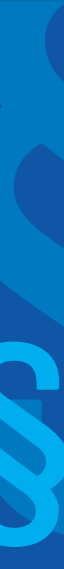 Kapitel 15 IT jura og e-handel
Kapitel 15 handler om:
Markedsføring på internettet
Aftaler og køb på internettet
Ophavsret på internettet
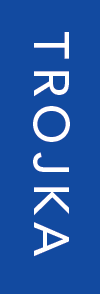 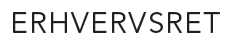 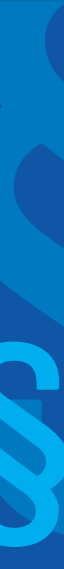 1. Markedsføring på internettet
Markedsføringsloven gælder også for virksomheder på internettet
Standpunkt for handel og markedsføring på internettet, 2010
”God markedsføringsskik”
Indehaveren af en hjemmeside har ansvaret for indholdet
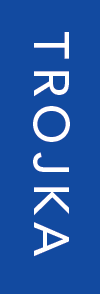 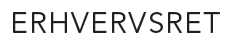 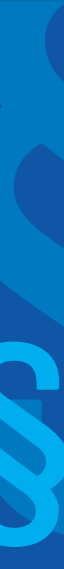 1. Markedsføring på internettet
Forbud mod SPAM:
Ikke sende reklamer via SMS og e-mail, medmindre:
Modtageren tidligere har købt varer hos virksomheden
Modtageren selv har givet kontaktoplysninger, eller ved at der vil blive sendt materiale
Modtagerne har nem adgang til at afmelde sig – afmeldingslink
Virksomheder der ikke overholder SPAM-reglen risikerer bøde
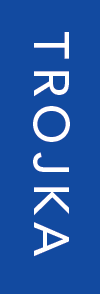 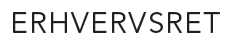 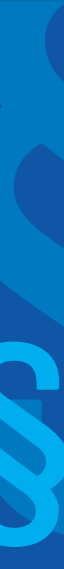 1. Markedsføring på internettet
Rettet mod børn og unge
Skærpede krav til virksomheden
Hensyntagen til godtroenhed, manglende erfaring og kritiske sans
Det skal være åbenbart, hvis der er tale om markedsføring – ikke gemme reklamer i fx spil
Må ikke opfordre direkte til at købe, eller overtale forældre til at købe
Ikke indsætte hyperlinks til hjemmesider, der ikke er egnet til børn og unge
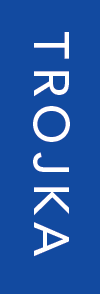 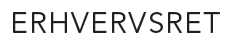 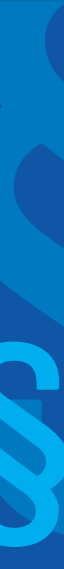 1. Markedsføring på internettet
E-mærket
Certificeringsordning/trustmark via E-handelsfonden
Signalerer over for omverdenen at hjemmesiden/web-butikken drives lovligt og etisk forsvarligt
E-handelsfonden fører kontrol med de virksomheder som har certificering
Virksomheder der ikke overholder ordningen, risikerer at få frataget retten til at bruge E-mærket på hjemmesiden
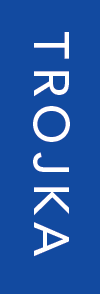 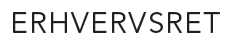 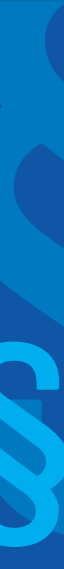 1. Markedsføring på internettet
Markedsføring på internettet i EU
Hovedregel: Afsenderlandsprincippet
Loven i afsenderlandet skal overholdes
Undtagelser fx markedsføring der vedrører:
Forbrugeraftaler
Forsikringsaftaler
Uopfordret elektronisk markedsføring

Her er det modtagerlandets lovgivning, som afsenderen skal overholde.
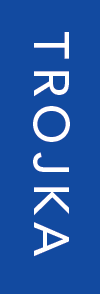 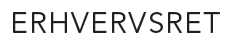 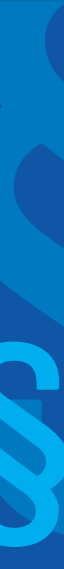 2. Aftaler og køb på internettet
Et tilbud i en web-butik er bindende på samme måde, som hvis det var en pris i en forretning
Sælgers skal via varigt medium, give forbrugeren en lang række oplysninger om fx:
Oplysninger om sælger, adresse, e-mail, cvr.nr, tlf.nr, adresse osv.
Trustmarks og godkendelsesordninger
Pris på varen inkl. alle omkostninger
Oplysninger om fortrydelsesret
Garantier, reparations- og vedligeholdelsesservice
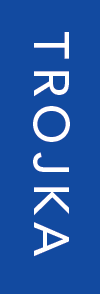 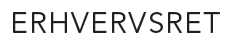 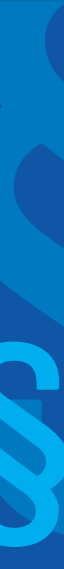 2. Aftaler og køb på internettet
Indgåelse af elektroniske aftaler
Aftalevilkår skal være let tilgængelige
Køber skal arbejde sig igennem aftalefunktionen
Bestillingen skal godkendes og der skal være mulighed for at afbryde undervejs
Kvittering og ordrebekræftelse
Betaling skal være krypteret

Hvis der ikke er leveret inden 30 dage fra betaling, skal den erhvervsdrivende tilbagebetale hele beløbet
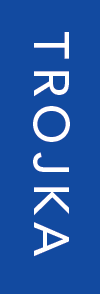 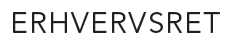 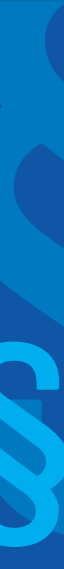 Betaling på internettet - misbrug
Hovedregel: Banken hæfter for misbrug af betalingskort, men:

Kunden hæfter selv for 1.100 kr., hvis PIN-koden er benyttet
Kunden hæfter selv for op til 8.000 kr., hvis fx
PIN-kode er oplyst til andre og kunden ikke har givet besked til banken snarest muligt efter viden om misbrug
Der er anvendt falsk underskrift og ”fluesmækker2
Kunden hæfter ubegrænset, hvis kort er væk, og der ikke er givet besked hurtigst muligt til bank, eller kunden i øvrigt har opført sig uansvarligt
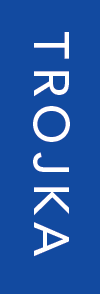 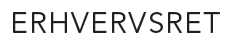 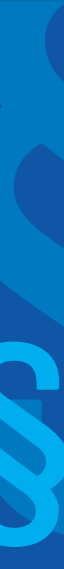 Kundeoplysninger - persondataloven
Virksomheden må ikke bede om eller gemme alle oplysninger om sine kunder – der skelnes mellem:

Almindelige personoplysninger, såsom navn adresse, tlf.nr. 
Andre typer oplysninger kræver samtykke fra kunden
Følsomme oplysninger, såsom race, etnisk baggrund, helbred, seksualitet, politisk og religiøs overbevisning.
Må ikke registreres medmindre særligt begrundet
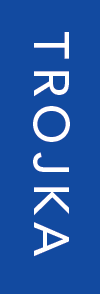 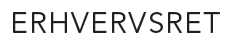 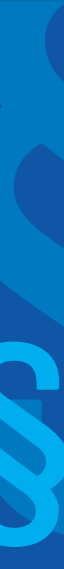 3. Ophavsret på internettet
Ejeren af en hjemmeside har ansvaret for at indholdet overholder loven – fx ophavsretslov og markedsføringslov
Hvis der linkes eller henvises til andres hjemmesider, skal det klart fremgå
Ikke bruge andres artikler eller oplysninger uden loyalt at nævne kilde
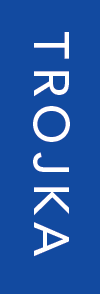 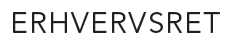